Attack Forecast and Prediction
Kaiser Florian; Budig Tobias; Goebel Elisabeth; Fischer Tessa; Muff Jurek; Wiens Marcus; Schultmann Frank
Introduction
Attackers seem to have a first mover advantage[1] in a „dynamic cat and mouse game“[2]

A main goal should be the minimization of this first mover advantage -  Attack forecasting and prediction however is only hardly used[3]

Projecting and predicting future developments furthermore is oftentimes based on experiences, subjective perceptions and gut feelings of experts
Prone to biases
Time consuming

Low levels of automation in attack forecasting
2
November 8, 2021
[Speaker Notes: Three levels of cyber-situational awareness
Monitoring of systems and intrusion detection
Understanding the current situation and its implications for cyber security
Projecting and predicting future developments 

Experienced experts are rare and there time is even scarcer  automation is a significant contributor to decreasng the attackers first mover advantage]
Motivation
“Although many solutions have been proposed, there is still no definite answer on how to effectively and precisely predict cyber attacks.”[3]

Predictions mainly focus on a short term horizon rather than a medium- to long-term horizon

 Attack prediction and forecasting “is still an open and an imperative, desirable research problem”[3]
3
November 8, 2021
Cyber Threat Intelligence
Cyber Threat Intelligence (CTI) defines structured, actionable information for identiying adversaries and their motives, goals, capabilities, resources and tactis.[2]
Powerful means of increasing the efficiency  and automation of various security solutions
CTI can be used for automated reasoning  (data driven analytics) in cyber risk management
→ Threat Hunting; Attack detection; Attack prediction; Forensic investigations
Technical CTI
Operational CTI
Tactical CTI
Strategic CTI
Objectives
Levels
CTI
Importance of CTI lies in itst ability to share threat information among partners [2]
→ steamlined and structured information sharing
→ Structured Threat Information eXpression (STIX language) as a standard language for sharing CTI
Formats
4
08.11.2021
[Speaker Notes: Information extracted from CTI improves the analyst‘s ability to recognize relevant threats and respond to them in a timely manner]
Research objectives
Can any patterns or trends be extracted form CTI and used for crafting strategic medium to long term predictions on the threat landscape?

How do different algorithms perform to predict future malware in a medium to long term?

Can graph analytics be used to increase automation and precision in attack prediction and forecasting
01
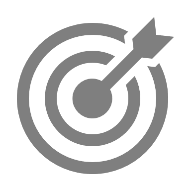 Contributions
Utilizing CTI to infer automatically and improve hypotheses on new attacks  
Achieving a higher level of automation by automatic construction of hypotheses, supporting the analyst‘s decisions, saving scarce time
Improving the accuracy of hypotheses provided by an analyst (minimizing biases due to subjective perspectives)
Providing medium- to long-term predictions
5
08.11.2021
[Speaker Notes: The purpose of the present paper is the design and construction of a multilevel threat ontology called AttackDB and Attack Hypothesis Generator (AHG) 

AttackDB fuses thata from MITRE ATT&CK Enterprise knowledge base,1 the AlienVault Open Threat Exchange,2 the IBM X-Force Exchange,3 and VirusTotal.

Through high-level reasoning on multilevel threat ontology, AHG provides full descriptions of attacks by complementing yet undetected attack patterns
The ability of AHG to complement the descriptions of attacks is a critical step toward increasing the automation level of forensic investigations]
Methodology
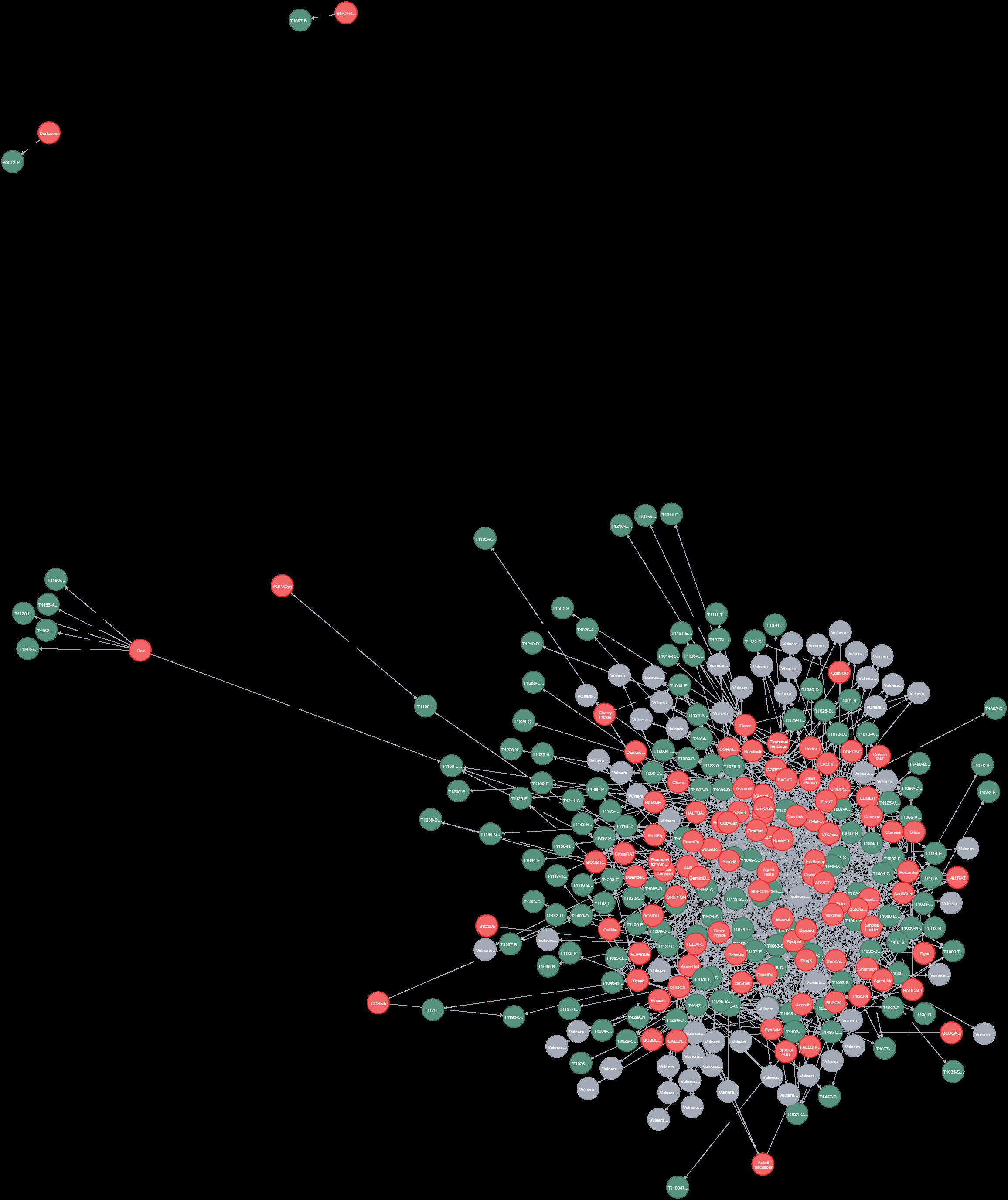 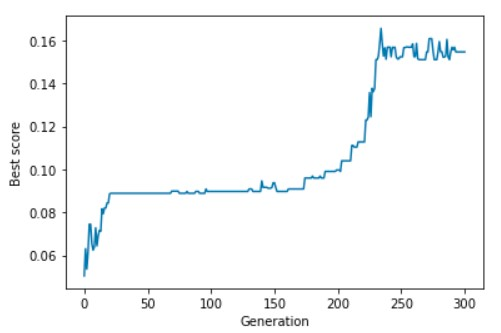 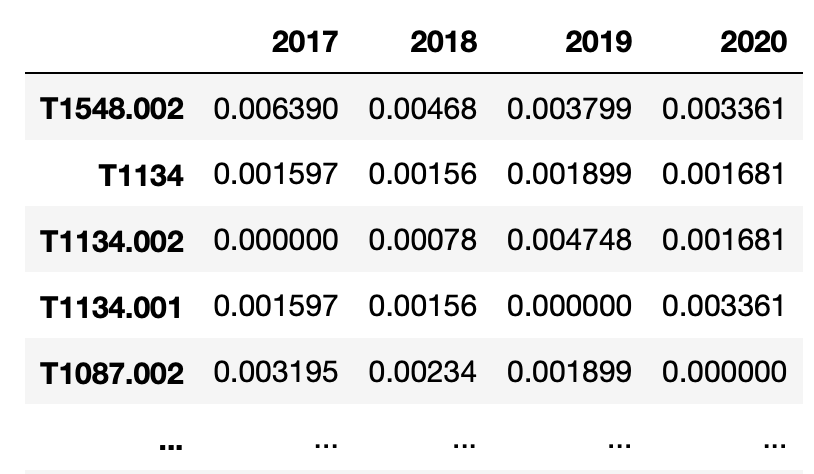 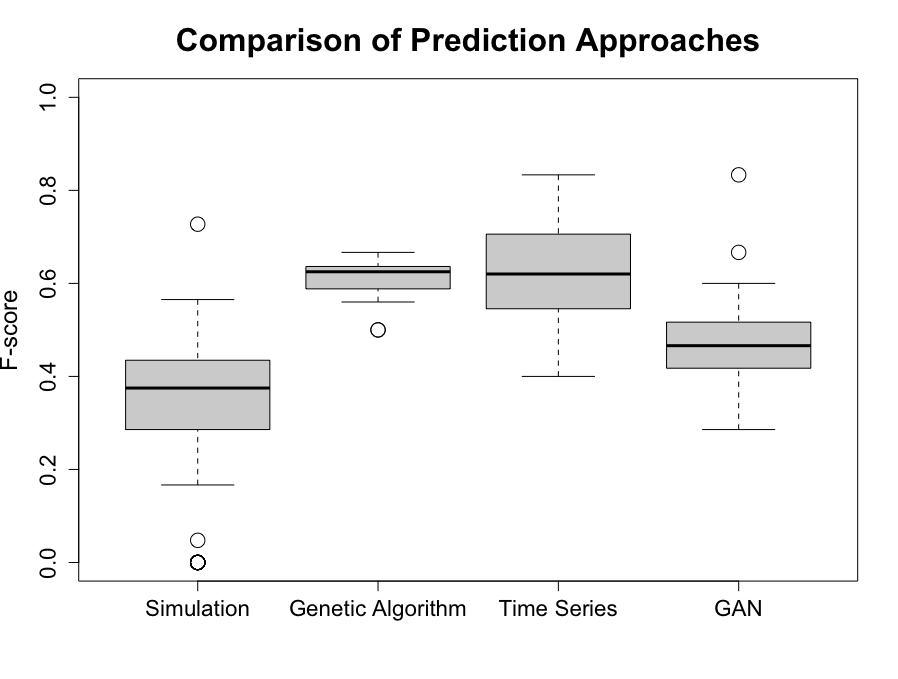 6
November 8, 2021
[Speaker Notes: Scraping CTI and crafting a multi-layered attack knowledge graph

Time sorting the evidence and crafting a training and a test dataset

Predicting new malware-nodes within the attack knowledge graph based on the training data set

Evaluating them based on the test dataset]
Cyber Threat Knowledge Graph
Multi-level threat ontology based on CTI scraped from MITRE ATT&CK
Analyzed relying on different algorithms for graph analytics for crafting attack predictions and forecasts
Statistics

MITRE ICS, Enterprise & Mobile

13 tactics
552 techniques
585 different softwares (malwares)
Each Malware (M) can be described as a combination of techniques (T)
M1
M2
M3
T1
T2
T3
T4
T5
T6
7
08.11.2021
Dataset splitting
Excluded „degenerated“ malware
449 remaining attacks – malware

Data was time sorted

80/20 - splitting
Training set: 358 oldest attacks of 
	- 31.5.2017 - 10.6.2020 
Test/ evaluation set: 91 newest attacks 
	- 10.6.2020 - 13.4.2021
8
08.11.2021
Algorithms for forecast and prediction generation
Classical graph analyric algorithms
Hierarchical Clustering
Principal Component Analysis
Time series and regression analysis

Genetic algorithms
Fitness derived from technique utilization as a proxy for the promissed utility (frequency & correlation)
Roulette wheel selection & tournament selection
Uniform crossover, one point crossover, two-point crossover

Neural network
Generative adversial network
9
08.11.2021
Evaluation
10
November 8, 2021
Conclusion
AFP is an automated attack predictor able to forecast new malware developments

Showed and validated the predictive power based on walk forward validation with a time horizont of one year

Predictions are not exact rather, real software deviates slightly from most predictions

AFP increases cyber security maturity and cyber situational awareness through ist high predictive capability

The results of AFP can be used to prepare proactively for future attacks and improving investment decisions/ research spending of defenders, develop security measures before they were observed in the wild.

AFP suffers from data quality and low data availability
11
November 8, 2021
M. Sc. Florian Kaiser

Research Associate
Karlsruhe Institute of Technology (KIT) 
Institute of Information Security and Dependability & Competence Center for Applied Security Technology (KASTEL)

florian-klaus.kaiser@kit.edu
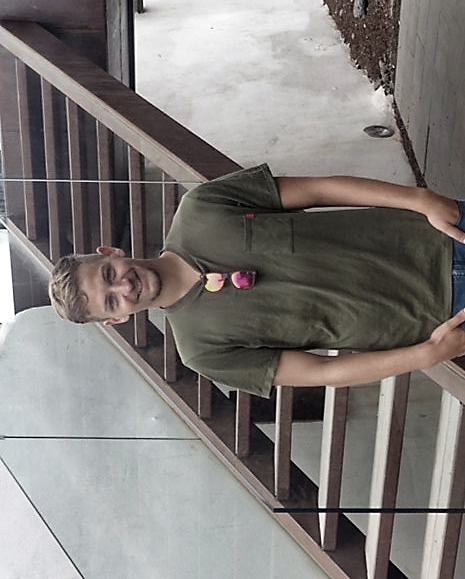 Thank you for your attention
12
November 8, 2021
References
[1]	Hausken, K., & Bier, V. M. (2011). Defending against multiple different attackers. European 	Journal of Operational Research, 211(2), 370-384.

[2]	Elitzur, A., Puzis, R., & Zilberman, P. (2019, November). Attack hypothesis generation. In 	2019 European Intelligence and Security Informatics Conference (EISIC) (pp. 40-47). 	IEEE.

[3] 	Husák, M., Komárková, J., Bou-Harb, E., & Čeleda, P. (2018). Survey of attack projection, 	prediction, and forecasting in cyber security. IEEE Communications Surveys & Tutorials, 	21(1), 640-660.
13
November 8, 2021